The Post Doc HubLeading a Research TeamDr Anne Gannon29th September 2023
Session Objectives
To explore what leadership is 
To identify what make leaders effective 
To review a relevant leadership framework
To reflect and start to develop some new insights into enhancing your own leadership style and approach 
To consider and plan for your  ongoing leadership development
What is Leadership?
What do definitions of leadership have in common?
Different definitions of leadership all agree on three essential elements: 
Self: leaders have self-awareness and effectively express their personal qualities.
Other people: leaders influence, motivate, and inspire stakeholders.
The job: leaders define, clarify, and revise tasks to be achieved.
The Practice of Leadership
ACTION CENTRED LEADERSHIP (Adair)
Team Needs                                         Task Needs
Encouraging teamwork                          Setting objectives/goal 
Communication and co-ordination           Defining the task
Culture and values                                 Planning the task 
                                                            Allocating resources 
                                                            Co-ordinating activities to achieve the task
                                                            Setting standards and evaluating results







                                                              Individual Needs
                                           		        Fairness, respect and consistency
                                                                        Guidance and skills development 
                                                                        Connection, support and communication                              
                                                                        Motivation, engagement and development
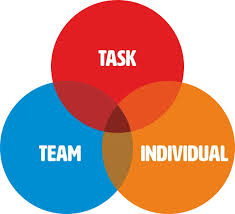 The Adair Action Centred Leadership Model
This model highlights the core actions of effective leadership:
Task: the actions that you take to achieve a goal.
Team: your actions at the group level, to encourage effective teamwork and group cohesion.
Individual: actions that address each team member's unique needs.
For Adair, the task, team and individual needs overlap as follows:  

Achieving the task builds the team and satisfies the individuals 

If the team needs are not met - if the team lacks cohesiveness - then performance of the task is impaired and individual satisfaction is reduced

If individual needs are not met the team will lack cohesiveness and performance of the task will be impaired

However, the leader may need to vary the degree of emphasis given to each of the three components in response to the situation at any point in time.
Adair firmly believed that leadership can be taught, that it does not depend on a person's traits and that it is a transferable skill
Hard Skills & Soft Skills
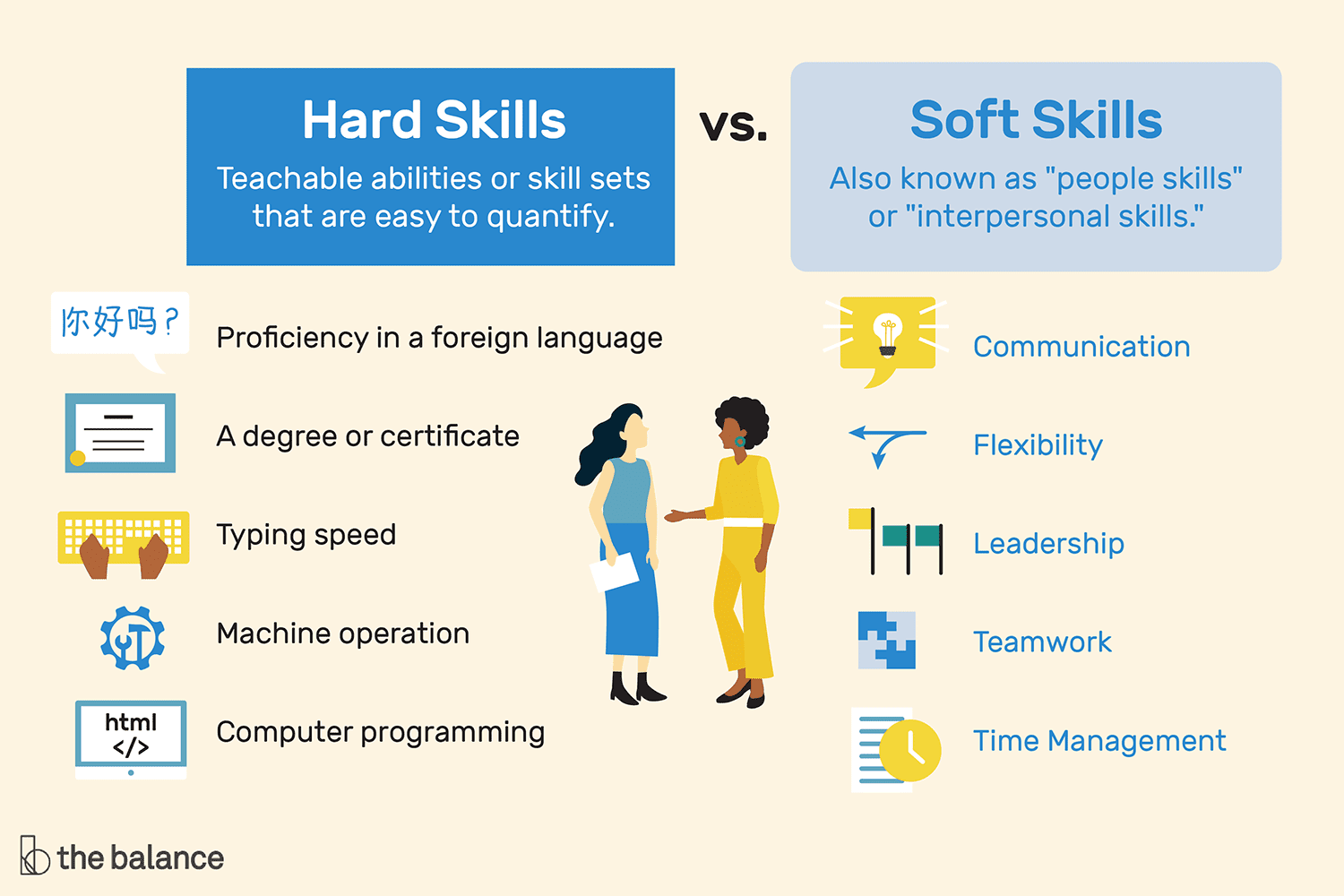 Reflecting on soft skills
Why are soft skills important in leadership?

What do soft skills enable in leading a research team effectively?
Public Speaking
Interpersonal Skills
Soft Skills
Communication Skills
Leadership
Stress Management
Conflict Management
Decision Making
Time Management
The top skills for the future
[Speaker Notes: The World Economic Forum’s Future of Jobs 2020 report identified the top 15 soft-skills which employers see as rising in prominence in the lead up to 2025]
Evidence based leadership
According to McKinsey* analysis of academic literature and the results of a survey of 200,000 people in 81 organisations worldwide there are 4 types of behaviour that account for 89% of leadership effectiveness:
Being supportive
Operating with a strong results orientation
Seeking different perspectives
Solving problems effectively
What does this research tell us about the skills we need to have to be effective as leaders?
* https://www.mckinsey.com/featured-insights/mckinsey-explainers/what-is-leadership?cid=eml-web
[Speaker Notes: What is leadership? https://www.mckinsey.com/featured-insights/mckinsey-explainers/what-is-leadership?cid=eml-web]
What do followers look for in their leaders?
Authenticity
Followers want leaders who are extremely good at what they do, but who have not lost sight of where they have come from, or who they are. 
Significance
Followers tend to respond to leaders who make them feel like their contributions matter. 
Community
Followers also look for their leaders to create a sense of common purpose at work, and a desire within the group to relate and interact with each other. 
Excitement
What followers really want is to get a buzz and feeling of excitement from their leader.

Goffee and Jones, 'The Art of Followership', European Business Forum (Summer 2006), p 24.
Leadership and soft skills
It is our individual responsibility as a Leader to consider how our style can impact others and to work actively to develop an environment which is productive and comfortable for each individual and the collective team

Leadership is an ALL day EVERY DAY activity.   It is evidenced in our approach to our own work and how we behave and communicate towards others.  Leadership is really about what you do – not who you are

Others?
A final word on Leadership….
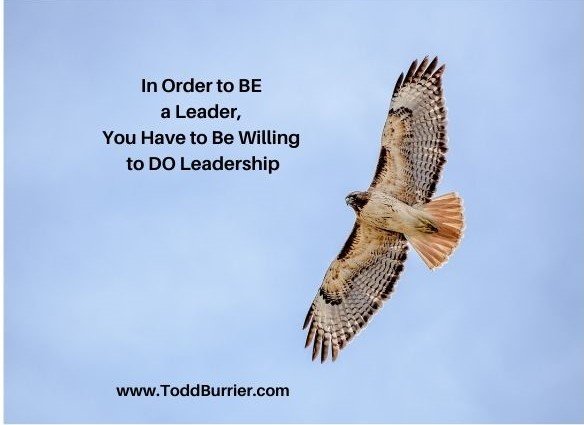 How to actively develop your leadership skills
Session Learning
What will you do differently as a result of attending this session?
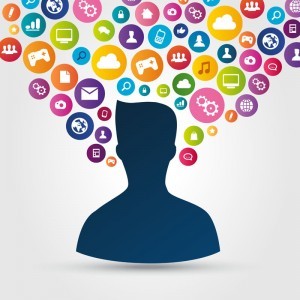